Government Action
Canada
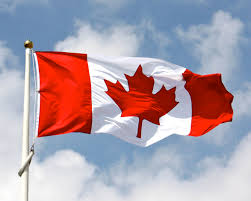 1. Internationally
Canada is participating with other countries to reduce Greenhouse gas emissions
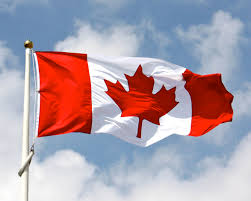 1. Internationally
Canada is participating with other countries to reduce Greenhouse gas emissions
IPCC  ongoing – study / understand climate change
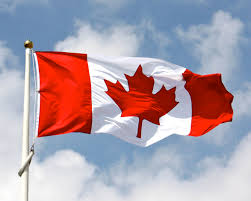 1. Internationally
Canada is participating with other countries to reduce Greenhouse gas emissions
IPCC  ongoing – study / understand climate change (1988)
Kyoto Accord  reduction targets.  We didn’t meet but still trying!
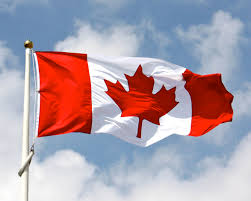 1. Internationally
Canada is participating with other countries to reduce Greenhouse gas emissions
IPCC  ongoing – study / understand climate change
Kyoto Accord  reduction targets.  We didn’t meet but still trying! 
Paris Agreement  Dec. 2015 -> targets to reduce climate warming by 2 oC
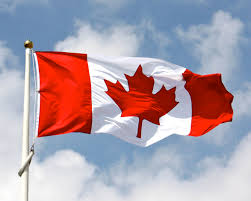 1. Internationally
Canada is participating with other countries to reduce Greenhouse gas emissions
IPCC  ongoing – study / understand climate change
Kyoto Accord  reduction targets.  We didn’t meet but still trying! 
Paris Agreement  Dec. 2015 -> targets to reduce climate warming by 2 oC
Reduction targets are set and emissions are monitored.
2. Canada is active in studying climate change 
http://www.climatechange.gc.ca/default.asp?lang=En&n=F2DB1FBE-1
Record what we are doing: 
1) 
2) 
3) 
4)
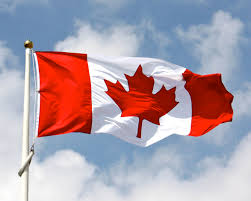 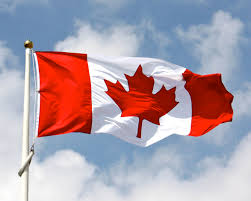 3. Invest in clean energy 




http://www.climatechange.gc.ca/default.asp?lang=En&n=72F16A84-1
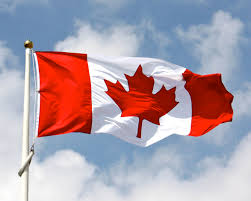 3. Invest in clean energy 

2 billion $ Low Carbon Economy Trust Fund 					 money to fund projects that reduce carbon 				  emissions.




http://www.climatechange.gc.ca/default.asp?lang=En&n=72F16A84-1
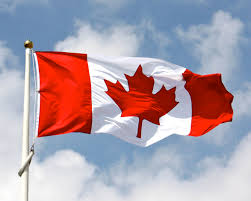 3. Invest in clean energy 

2 billion $ Low Carbon Economy Trust Fund 					 money to fund projects that reduce carbon 				  emissions.

Reduce financial support for fossil fuel industry. 



http://www.climatechange.gc.ca/default.asp?lang=En&n=72F16A84-1
Provincially - Ontario
Ontario 
1. Cap & Trade  - https://www.ontario.ca/page/cap-and-trade
- Set limits for GH gas emission (cap) but companies can trade leftover space (trade)
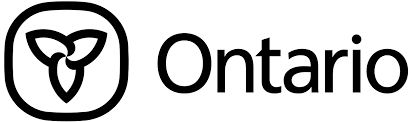 Ontario 
1. Cap & Trade  - https://www.ontario.ca/page/cap-and-trade
- Set limits for GH gas emission (cap) but companies can trade leftover space (trade)
- Those going over are fined!  $$ .  This money funds ‘clean’ energy development.
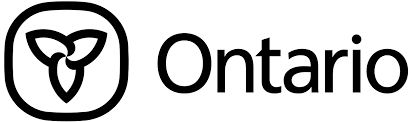 Ontario 
1. Cap & Trade  - https://www.ontario.ca/page/cap-and-trade
- Set limits for GH gas emission (cap) but companies can trade leftover space (trade)
- Those going over are fined!  $$ .  This money funds ‘clean’ energy development.  
2. Green Investment Fund
Money to support clean energy innovation
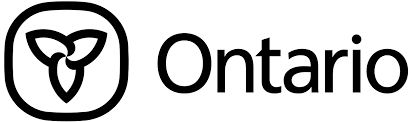 Ontario 
1. Cap & Trade  - https://www.ontario.ca/page/cap-and-trade
- Set limits for GH gas emission (cap) but companies can trade leftover space (trade)
- Those going over are fined!  $$ .  This money funds ‘clean’ energy development.  
2. Green Investment Fund
Money to support clean energy innovation 
3. Targets 
- 2015 – set target to 80% fewer GH gases than 1990!
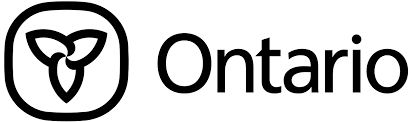 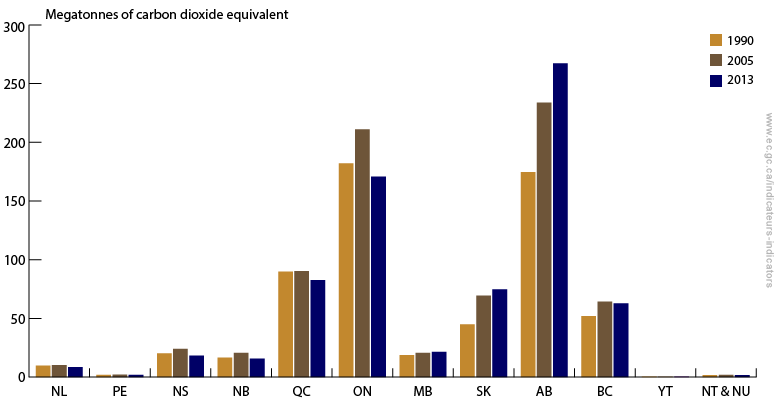 Ontario – large manufacturing province  has reduced!   
Alberta – producing more fossil fuel  has increased.
www.ec.gc.ca
Local - Guelph
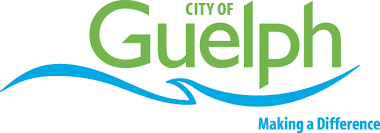 Guelph   http://guelph.ca/wp-content/uploads/EnergyAndEmissionsReport_brochure.pdf

Targets  Use 50% less energy by 2031
	   produce 60% less greenhouse gases by 2031
     **Check out graph **
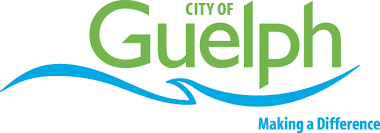 Guelph   http://guelph.ca/wp-content/uploads/EnergyAndEmissionsReport_brochure.pdf

Plans 
green energy – installing solar panels to generate electricity
Bike lanes – encourage bikes = less cars
Water conservation = less energy.
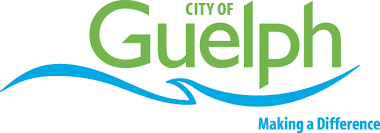 Local ideas to consider:
Industry  Use more efficient equipment 
Farming  use less fertilizer  (reduce N2O)
Forests  plant more trees (Carbon sink)
Buildings  install better insulation 							(reduce heat/cool energy)
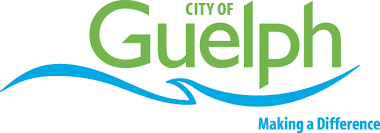